SPOJENÁ ŠKOLA INTERNÁTNA organizačná zložka ŠPECIÁLNA MATERSKÁ ŠKOLA so sídlom na Gorkého 614/18, 075 01 Trebišov
KNIHA PRIATEĽ ČLOVEKA
PONDELOK:
ČaP/60
Prostredníctvom obrázkov poznať a rozlíšiť kvitnúce rastliny.
INŠTRUKCIE PRE DETI A RODIČOV:

MILÉ DETI, DNES SA POZRIEME NA TO, AKO TO VYZERÁ NA JAR. 

POPROSTE RODIČOV, ABY SI S VAMI POZRELI PRILOŽENÉ OBRÁZKY A POROZPRÁVAJTE SA O TOM ČO SA NACHÁDZA NA OBRÁZKU (ROČNÉ OBDOBIE, RASTLINY – KVETY).
POMENUJTE:
ROČNÉ OBDOBIE - JAR
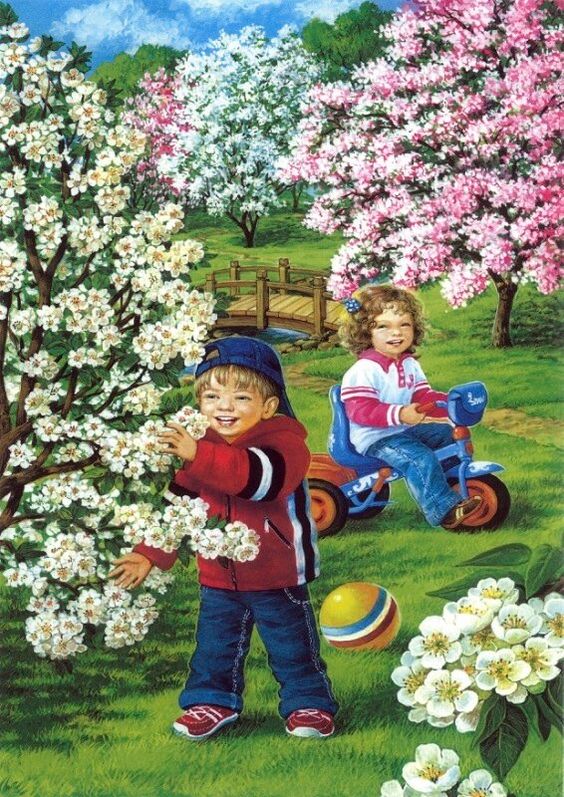 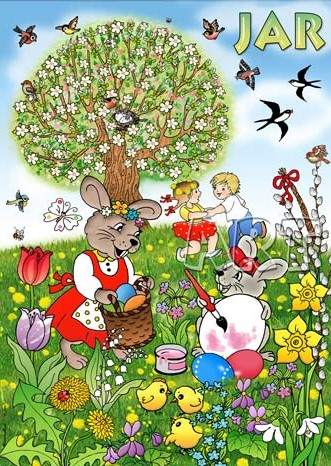 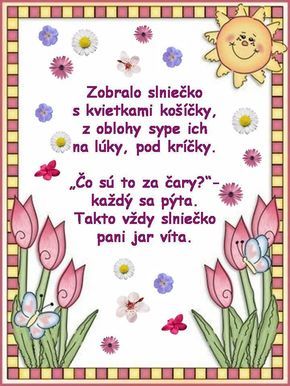 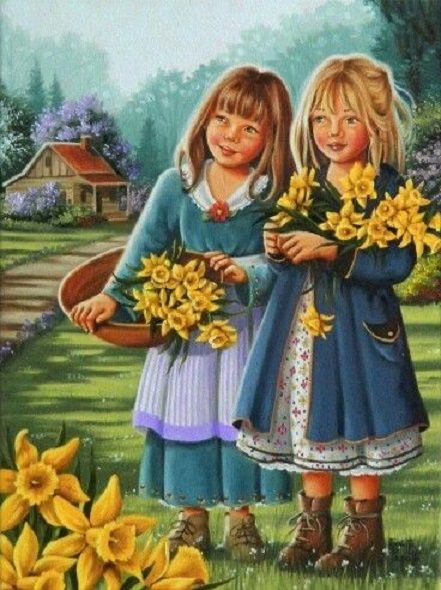 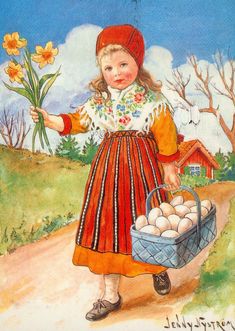 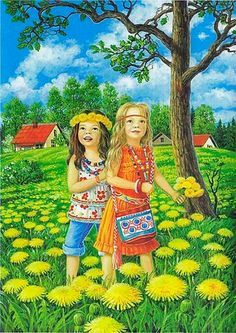 JARNÉ KVETY - TULIPÁN
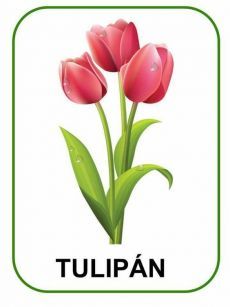 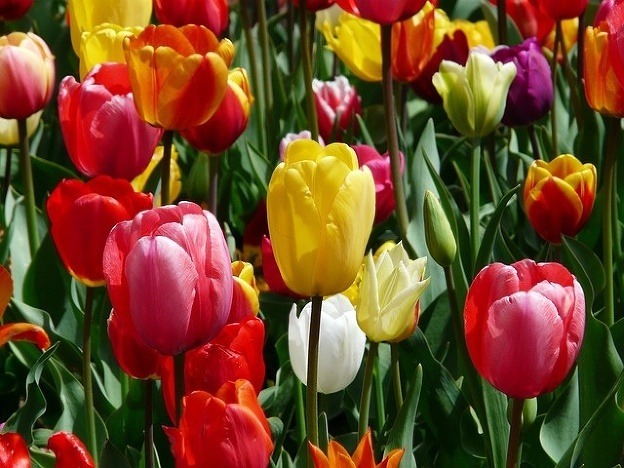 SNEŽIENKA
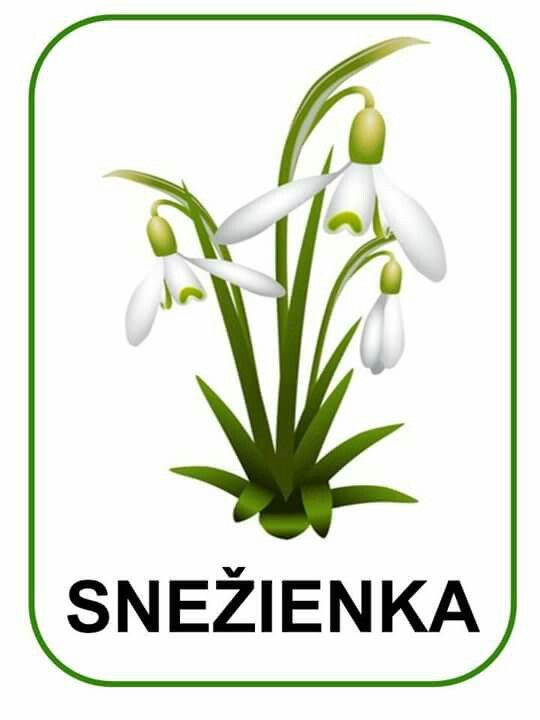 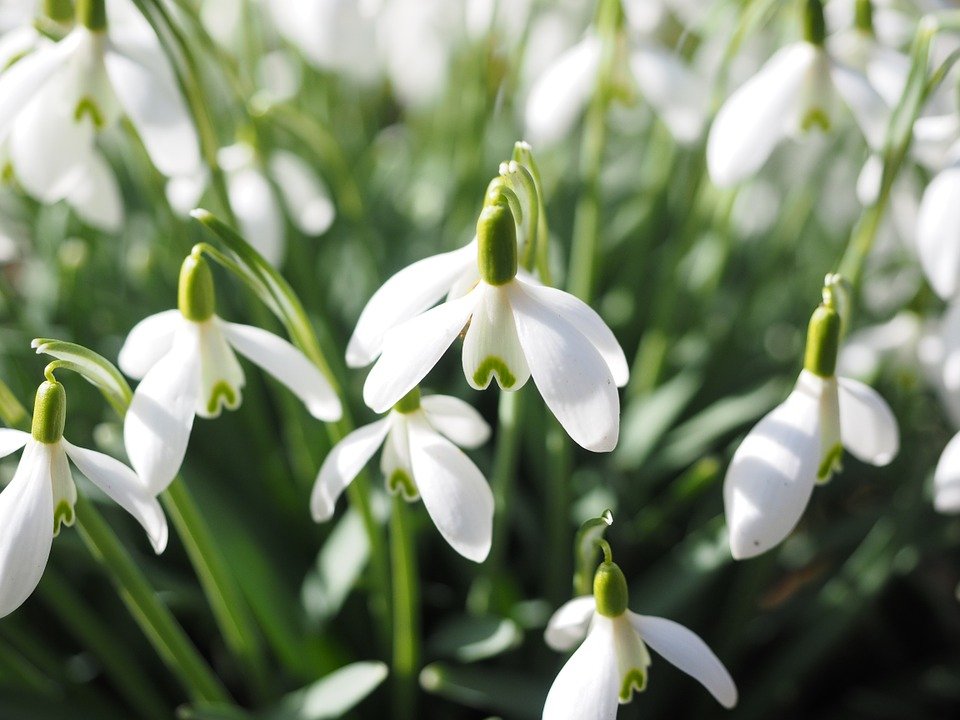 FIALKA
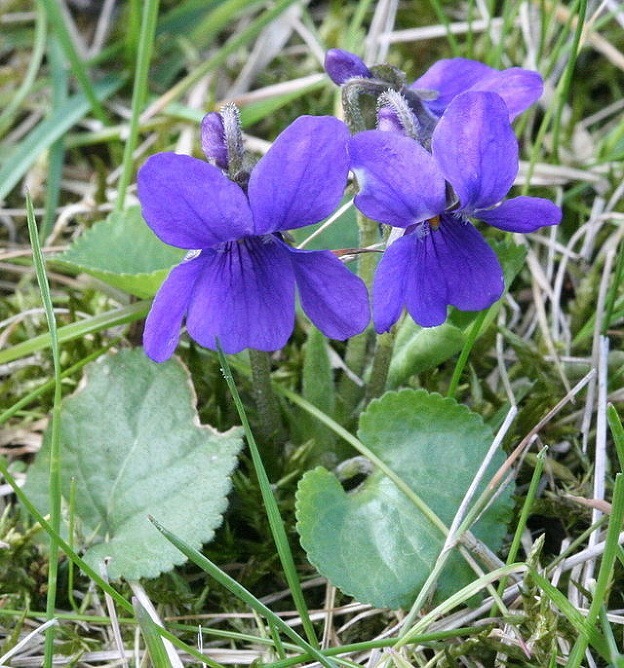 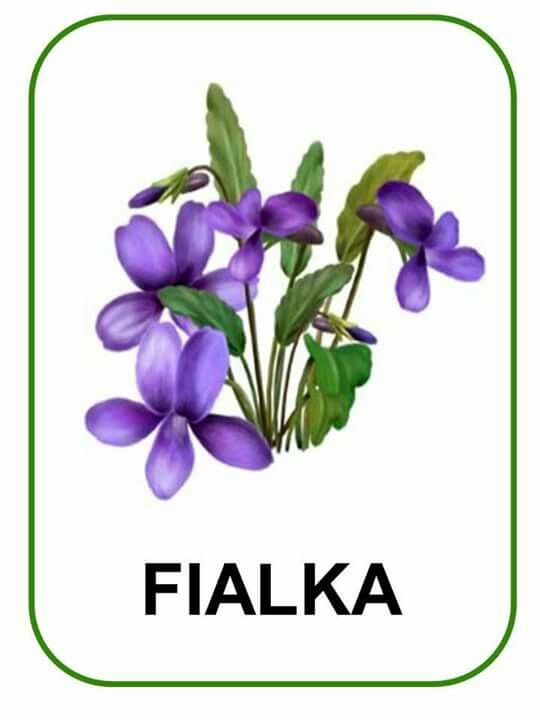 NARCIS
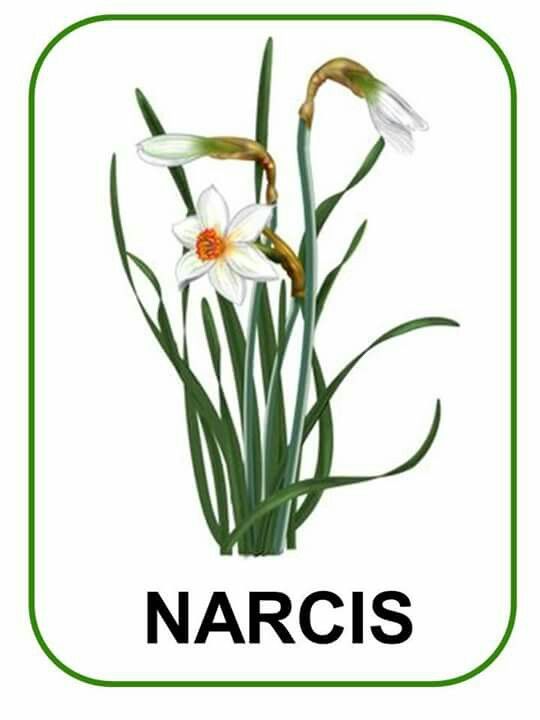 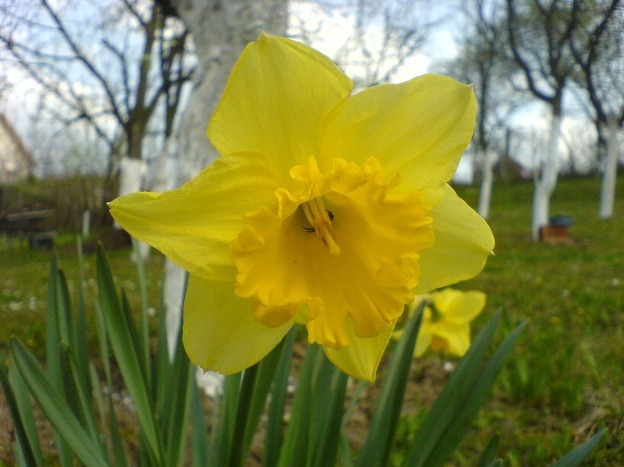 UTOROK
JaK/26
Znázorniť graficky motivovaný pohyb vychádzajúci z ramenného kĺbu, zápästia a pohybu dlane a prstov (VERTIKÁLNE LÍNIE) s využitím grafického materiálu (ceruzy) na priloženom pracovnom liste.
INŠTRUKCIE PRE DETI A RODIČOV:

POPROS RODIČOV, ABY TI VYTLAČILI PRILOŽENÝ PRACOVNÝ LIST. 
Motivované pohyby prstov: Kreslíme vo vzduchu prstom pravou i ľavou rukou vertikálne línie, aj obidvoma rukami súčasne.. 
 
  POTOM CERUZOU S POMOCOU PRERUŠOVANÝCH ČIAR DOKRESLÍ JEDNÝM ŤAHOM VERTIKÁLNE LÍNIE. Obrázok vyfarbi.
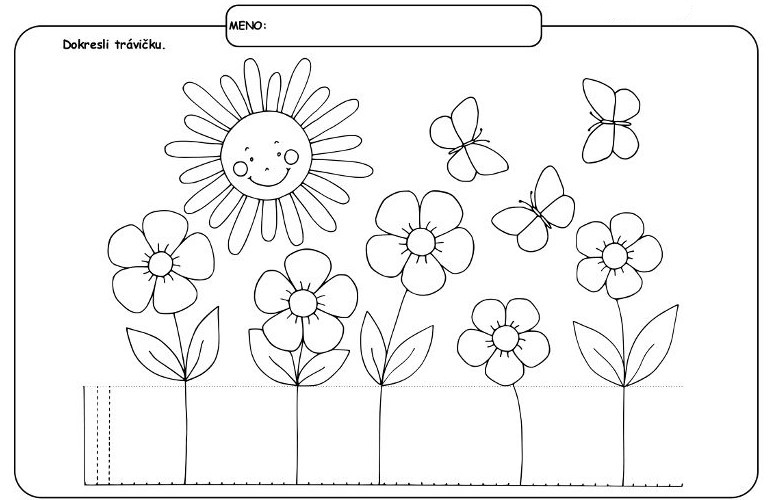 STREDA
UaK/157
Experimentovať s vlastnosťami farieb prostredníctvom odtláčania na výkres s využitím dostupných materiálov a uplatňovať ich tvorivé variácie.
INŠTRUKCIE PRE DETI A RODIČOV:

BUDEME POTREBOVAŤ: farby, štetec, handričku, vodu,  zemiak, plastovú fľašu, vidličku, výkres veľkého formátu
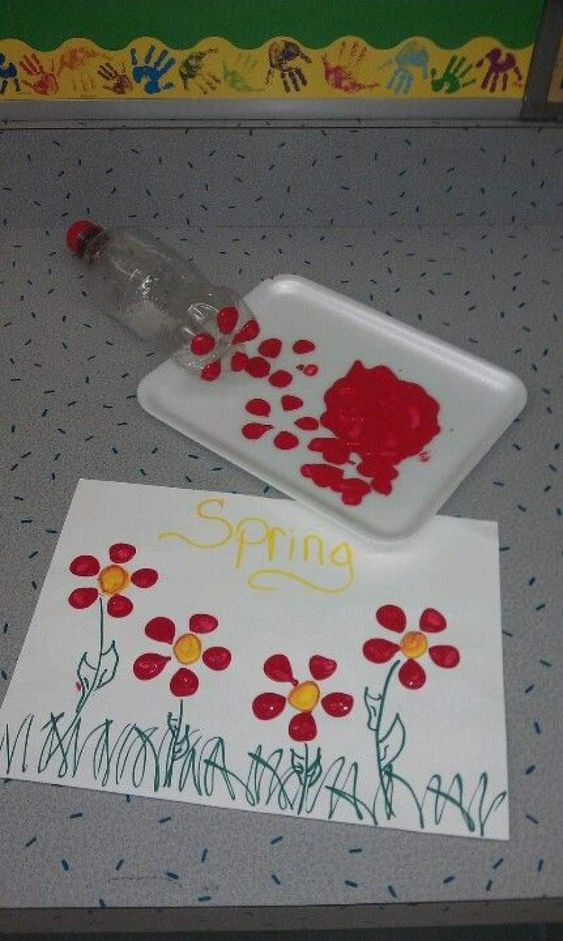 POPROS RODIČOV, ABY TI PRI TVORBE PEČIATKY ZNÁZORŇUJÚCEJ TULIPÁN POMOHLI.
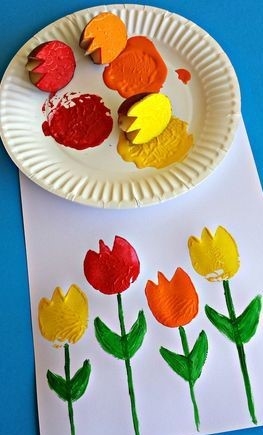 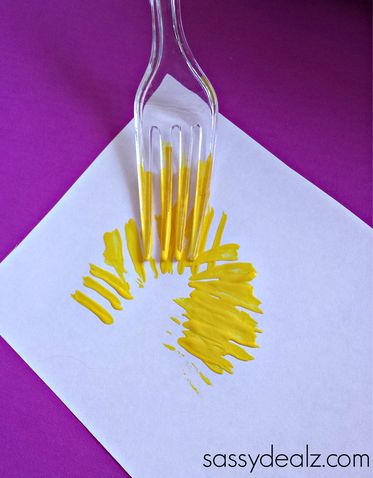 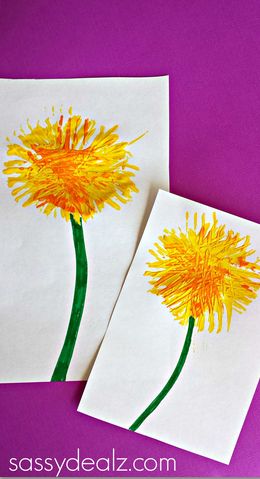 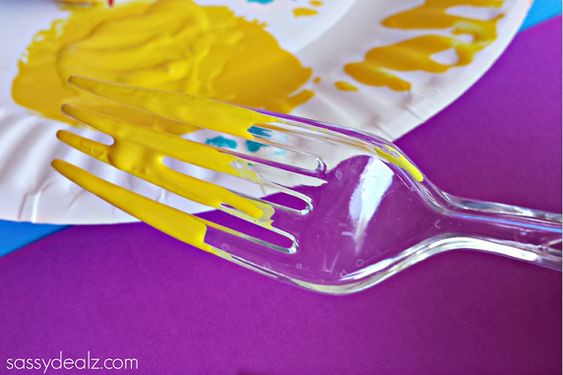 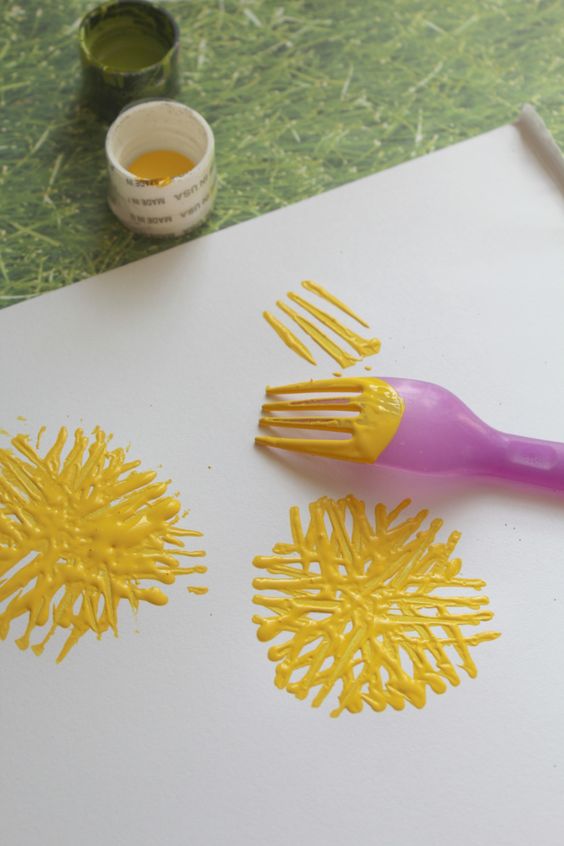 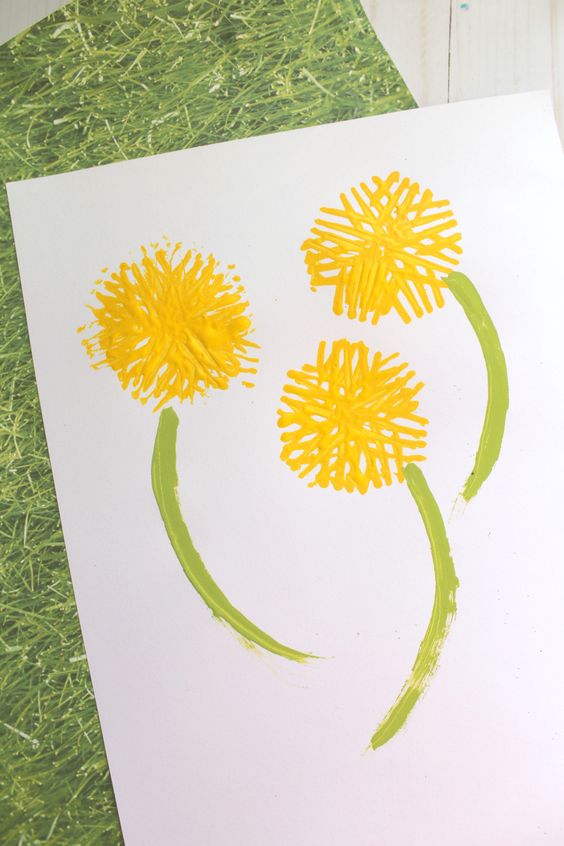 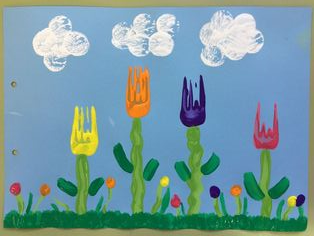 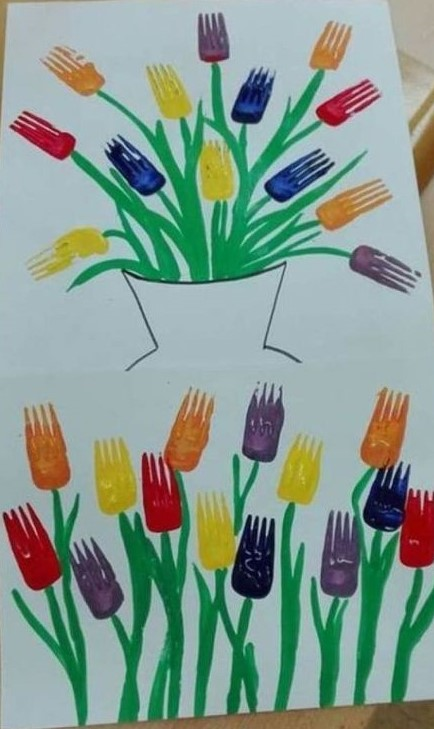 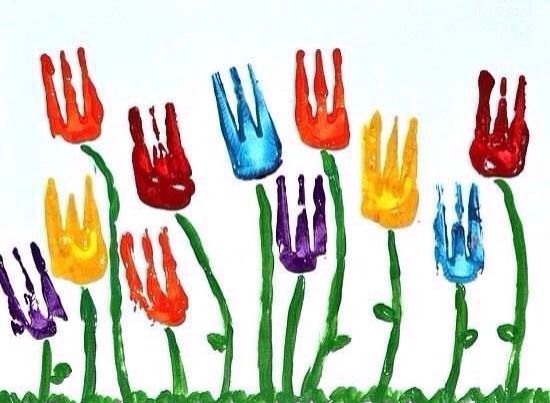 ŠTVRTOK:
ČaSP/125
Pri skladaní jarných kvetov z papiera postupovať podľa jednoduchého kresleného postupu s pomocou.
INŠTRUKCIE PRE DETI A RODIČOV:


BUDEME POTREBOVAŤ: papier (farebný), kreslený postup, farebné ceruzky
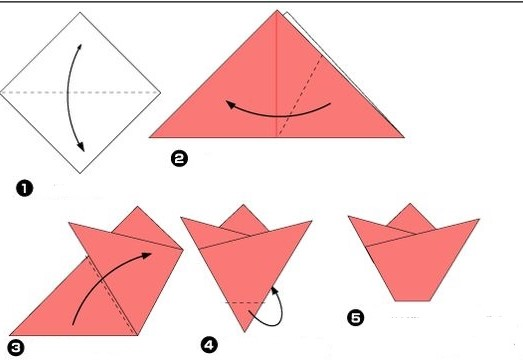 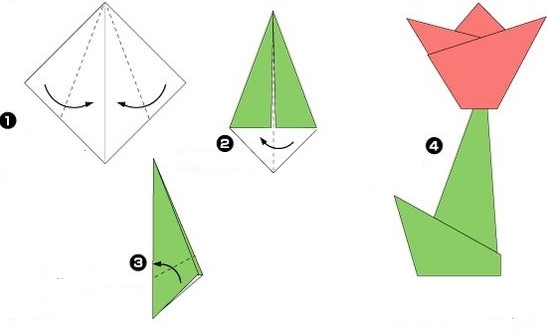 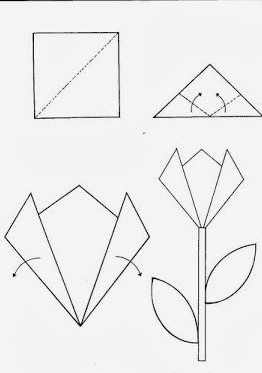 PIATOK
UaK/136
Spievať s radosťou prirodzene, primerane hlasno piesne o jari.
INŠTRUKCIE PRE DETI A RODIČOV:

BUDEME POTREBOVAŤ:
HLAS, MELÓDIU, DOBRÚ NÁLADU
https://www.youtube.com/watch?v=_3I9qf5EFP0
https://www.youtube.com/watch?v=EChD8Od1x4w
https://www.youtube.com/watch?v=r3x5lEo7Uiw
https://www.youtube.com/watch?v=UPz-dM58qhs